Board Essentials:Laying the Groundwork for Success




as presented by Club Benchmarking COO Russ Conde
Industry Facts
Governance in the club industry can be challenging because it is often influenced by politics and opinions in a way that would not be acceptable in corporate governance
As a group, the clubs that belong to the Club Managers Association of America represent a $20+ billion industry. The largest single club is on the order of $95 million in total operating revenue
There are about 3,000 club boards X 11 people on the average board which means there are 33,000 people governing clubs
Corporate Boards Versus Club Boards
Three Modes of Governance
Planning for Tomorrow
Making Sense & Driving Alignment
Operating for Today
Mode I
Mode II
Mode III
Governance
Strategic
Governance
Fiduciary
Governance
Generative
Governance
Governance as Leadership, 2005, Chait, Ryan, Taylor
Planning for Tomorrow
Making Sense & Driving Alignment
Operating for Today
The long term health of a club is greatly enhanced when its Board strives to act in all three governance modes and to provide stable leadership that withstands the transition from Board to Board without causing changes in the plans, vision and mission of the club.

Stability over time is critical.
Mode I
Mode II
Mode III
Strategic
Governance
Fiduciary
Governance
Generative
Governance
Observations
The club governance model is characterized by significant turnover

Transition of board members can cause transition in plans, policies, accounting methods, etc.

A club’s governance foundation should be consistent and independent of the individual governors that come and go

Taking time for education and assimilation of new governors is essential to preserving the club’s governance foundation once it has been established
The Core Concepts
Gross Margin funds the club 

The “Dues Engine” powers gross margin

Food & Beverage is not a profit center

Capital – Predictable need requires predictable inflow
#1: Gross Margin Funds the Club
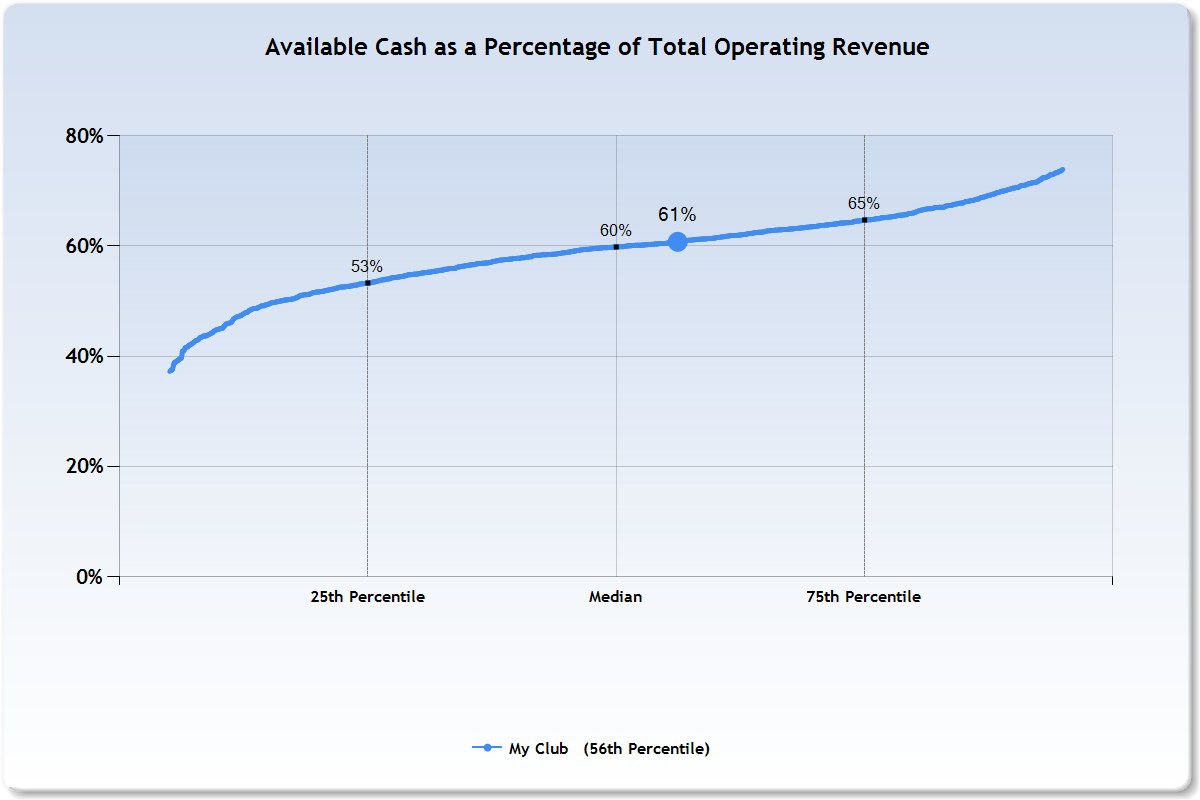 “Available Cash” aka Gross Margin
My Club
KEY QUESTION:
What percentage of the club’s total operating revenue is actually available to fund the operation?
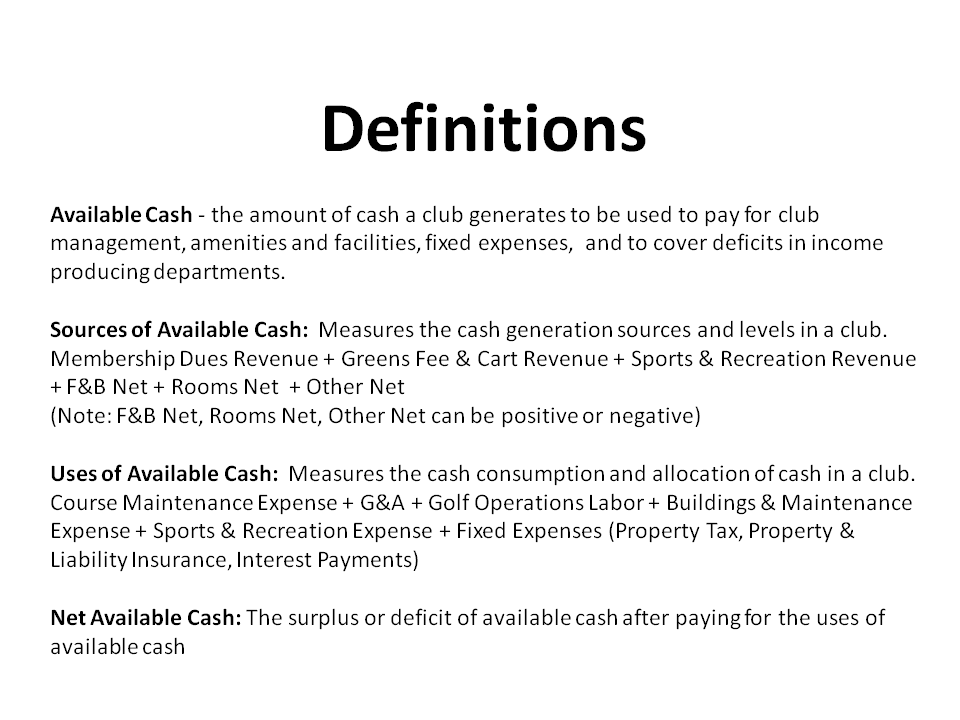 It is the operating bottom line of the club.
Gross Margin Uses
KEY QUESTIONS:

How is the club using its Available Cash? 

How is that distribution similar to or different from industry norms?

How does that distribution look relative to clubs that are similar to ours?
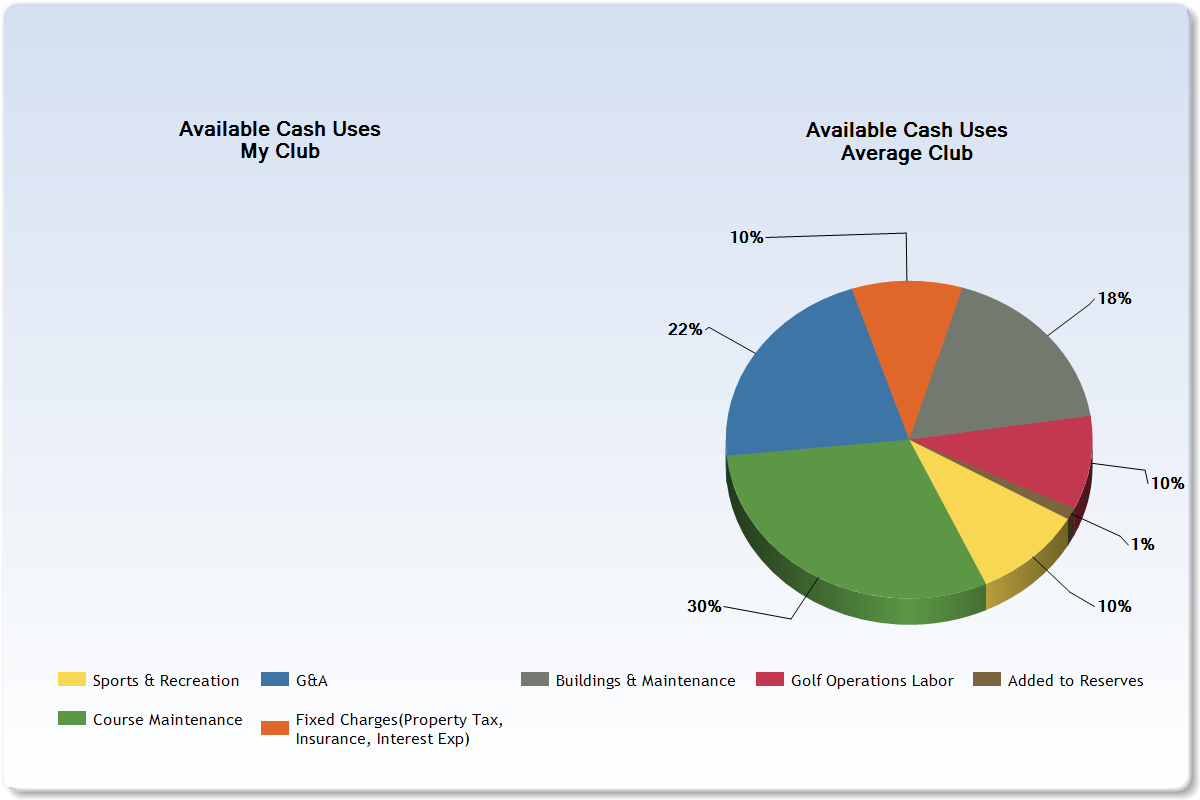 #2 Dues Fuels Gross Margin
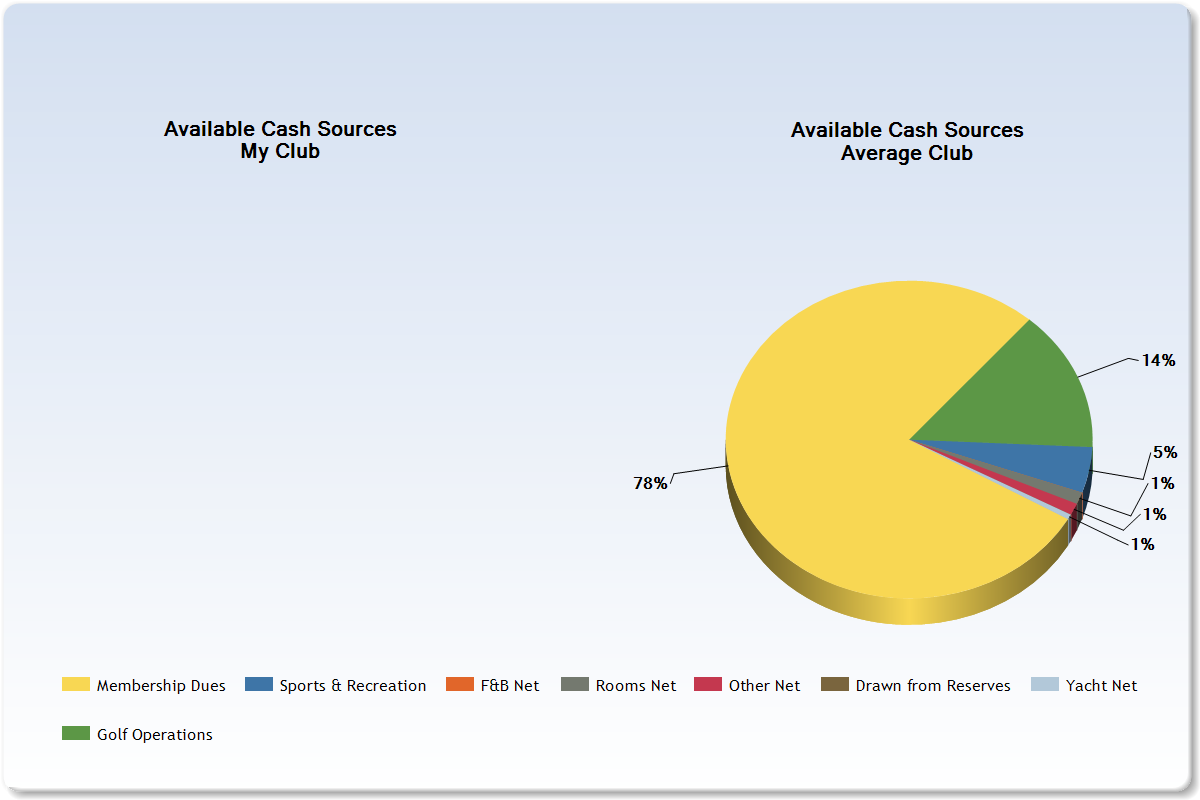 KEY QUESTIONS:

How does the club produce Available Cash? 

How is that distribution similar to or different from industry norms?

How does that distribution look relative to clubs that are similar to ours?
Dues
78%
In the club business model, dues are the primary source of Available Cash.
The Dues Engine
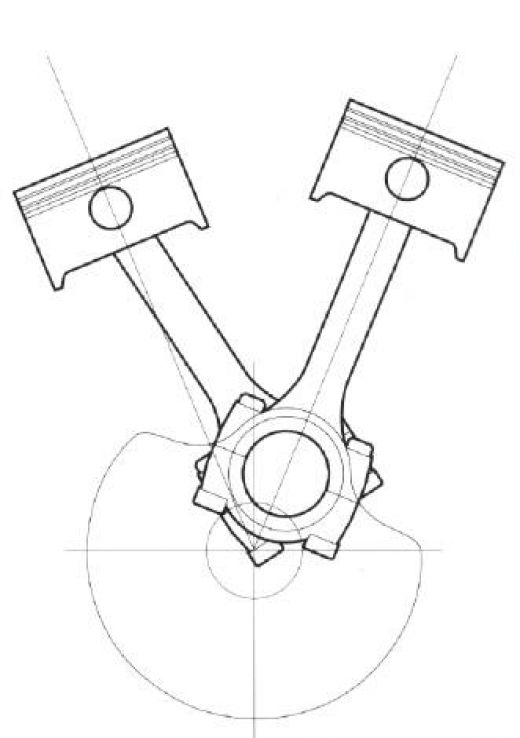 Dues per Member
Number of Members
KEY QUESTION:
What is the right optimization for our club?
Dues Revenue $$
The Dues Engine
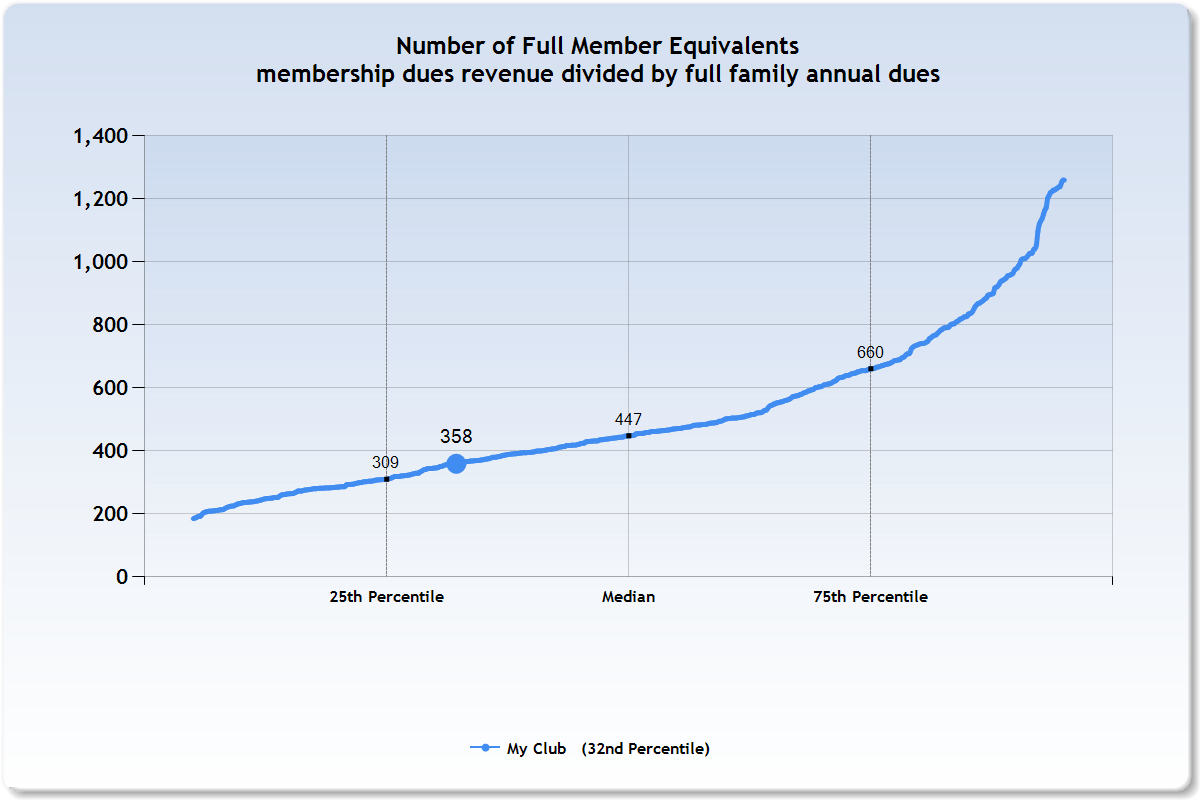 The strategic discussion is understanding your optimum balance between dues and member count – with laser focus
My Club
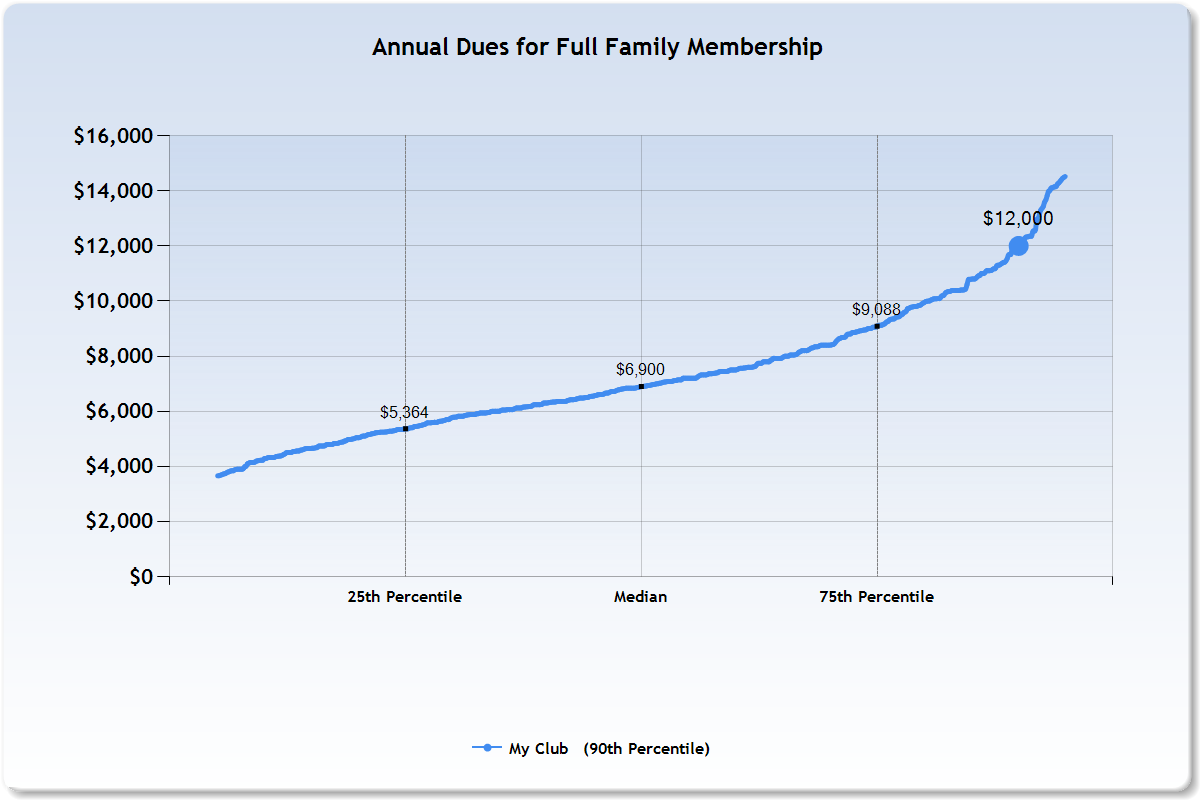 My Club
Drive in members
Increase bylaw capacity?
Regular dues increases
“Why don’t we make money in F&B?”
The most frequently asked question in club boardrooms is…
Because all revenue is not created equal
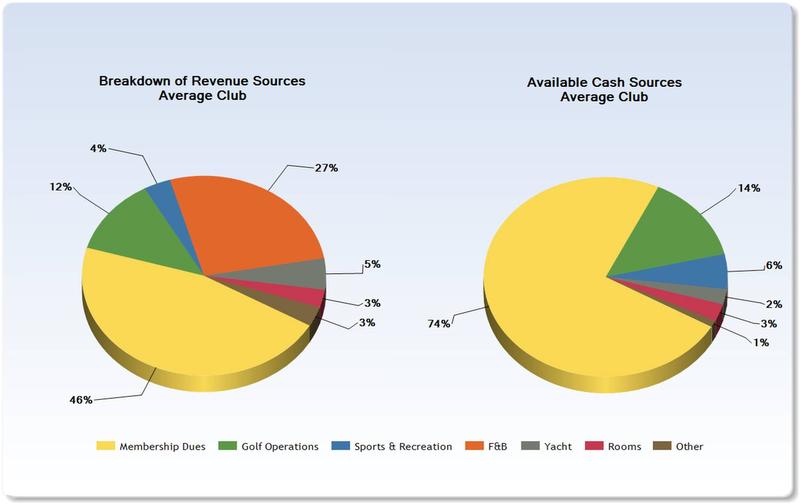 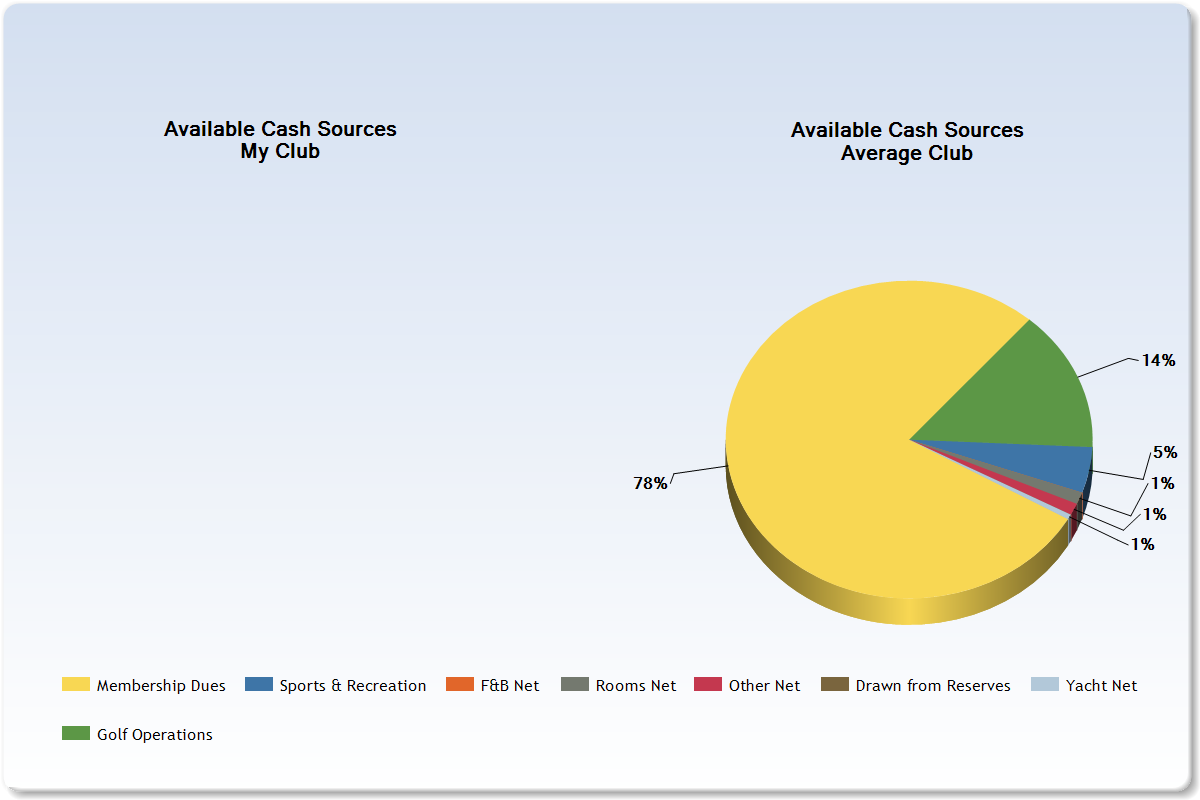 Food & Beverage does not contribute significantly to a club’s gross margin
#3 Establish Fact-Based Expectations for F&B
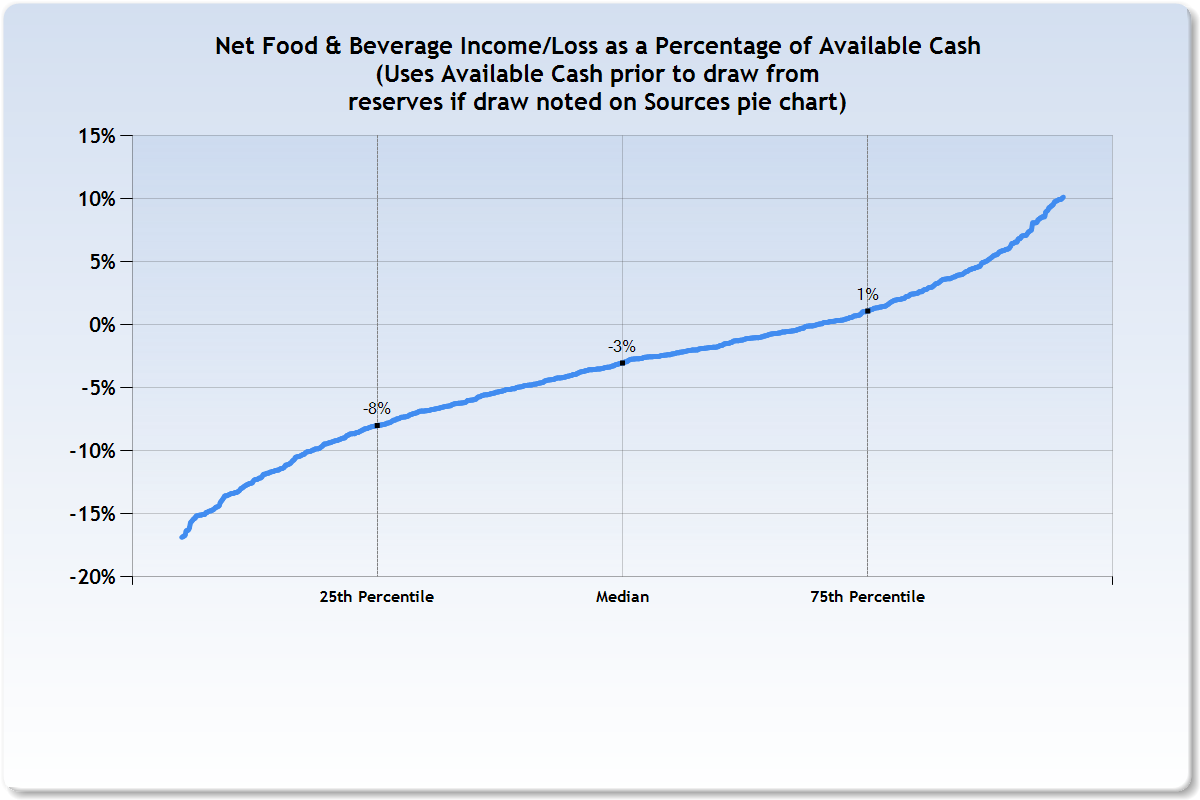 Club F&B is an important amenity, but it is not a profit center and it cannot make up for a weak dues engine.
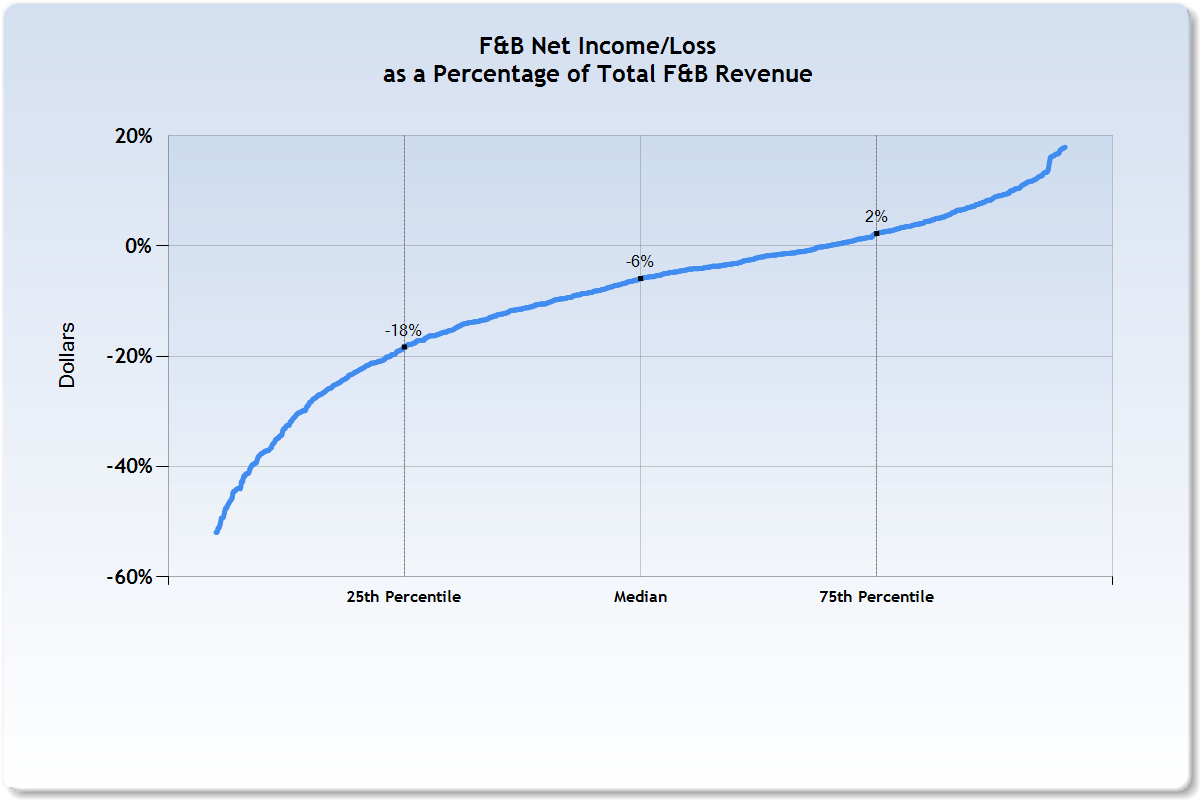 F&B plays an important role, but not as a cash (margin) generator
#4 Capital is Not Optional
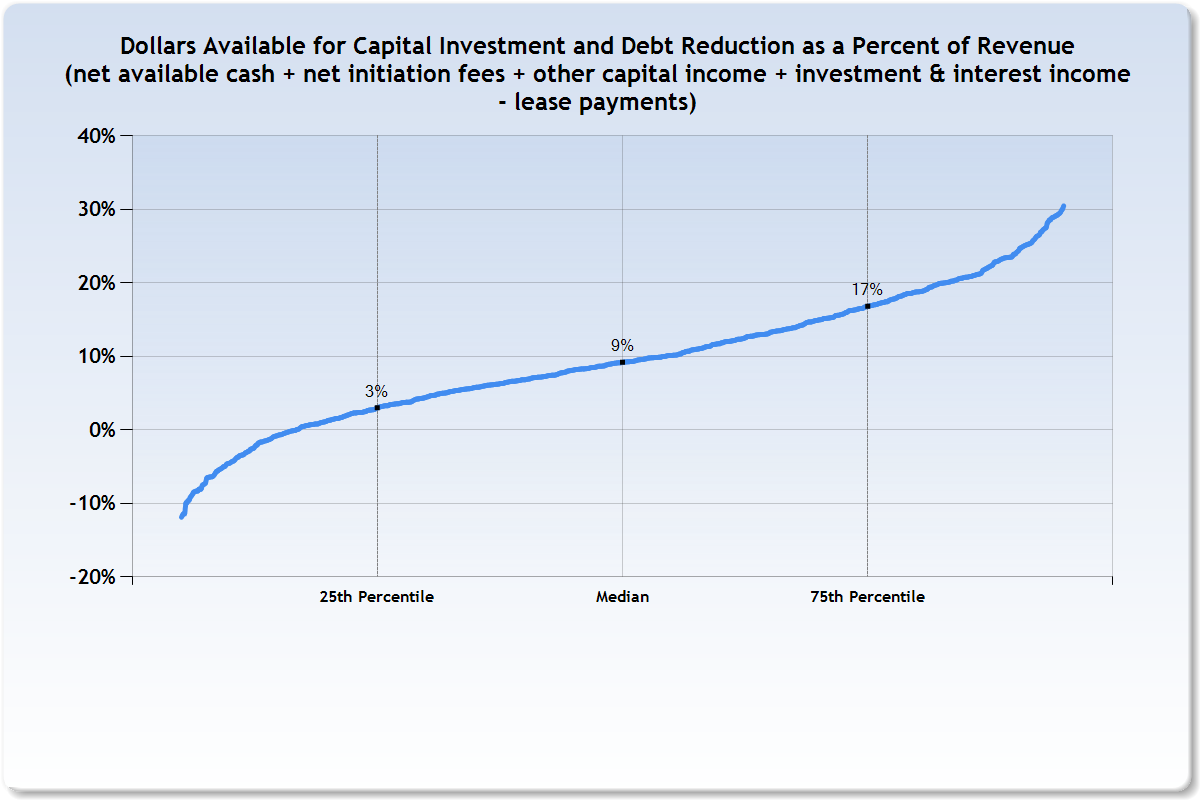 DUES are the club’s blood flow and CAPITAL is its skeleton

KEY QUESTIONS:
What are the club’s capital needs?
How are those needs funded?
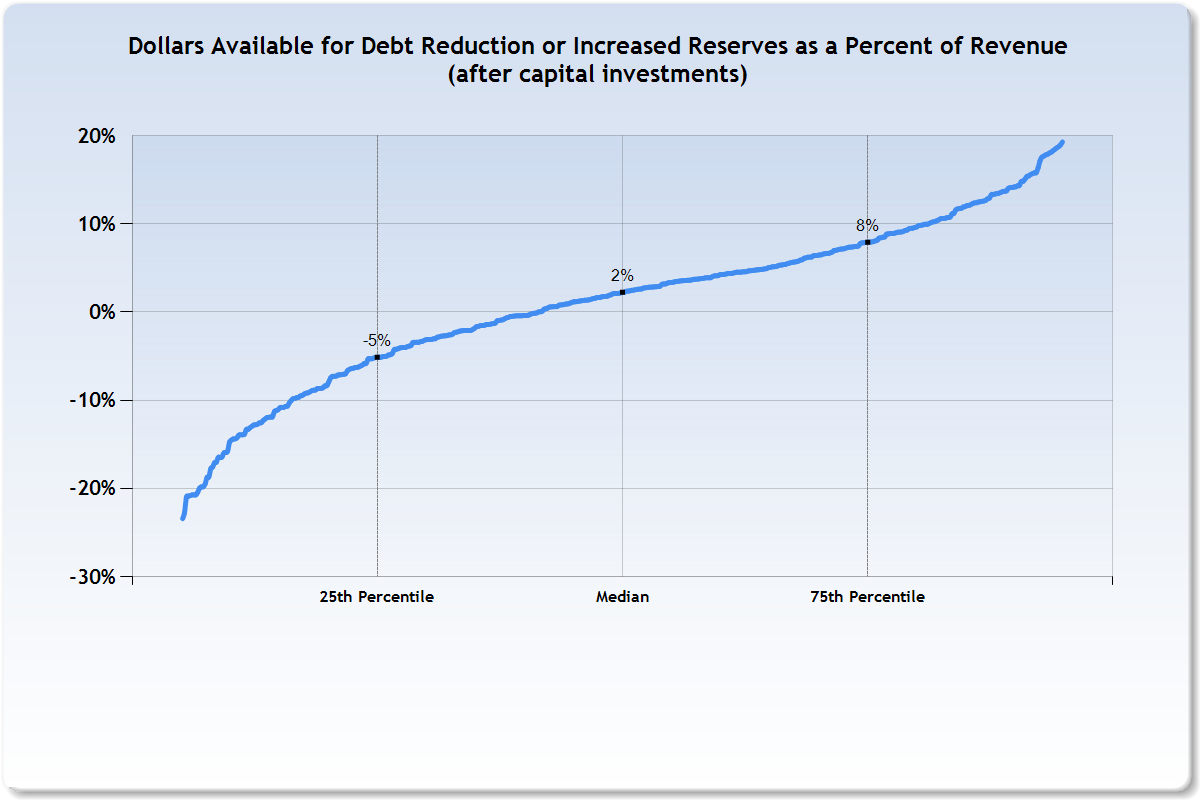 Steady capital keeps the club in a condition  that is attractive to prospective members

Initiation fees alone are often too “lumpy” to support predictable inflow
The Board’s Objective
Establish a foundation for leadership which begins with understanding the common business model of clubs and its core drivers:

 The Dues Engine is the key driver of operations: How many members, how much will they pay, and what service level and amenities do they expect?
 F&B must be viewed in its proper context as an amenity
 Absolute separation of Operating and Capital funds
 Matching capital income with capital needs
The long term health of a club is greatly enhanced when its Board strives to act in all three governance modes and to provide stable leadership that withstands the transition from Board to Board without causing changes in the plans, vision and mission of the club.  Stability over time is critical.